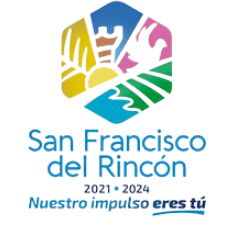 LIC. JUAN PABLO LÓPEZ HERNÁNDEZ
DIRECCIÓN DE DESARROLLO RURAL Y AGROALIMENTARIO
CLAUDIA VERÓNICA ROBLEDO HERNÁNDEZ
ENCARGADO DE DEPARTAMENTO
ADRIANA ESPARZA GUERRERO
AUXILIAR ADMINISTRATIVO
JOSÉ GUILLERMO BARRÓN
Portero CDI
ÓSCAR GARCIA AGUIRRE
PROMOTOR
GUILLERMO ANDRADE BARBOSA
PROMOTOR
MA. ROSA JAQUELINE GONZÁLEZ RUENES
PROMOTOR
ANGÉLICA NEFTALI JIMÉNEZ CIFUENTES
PROMOTOR